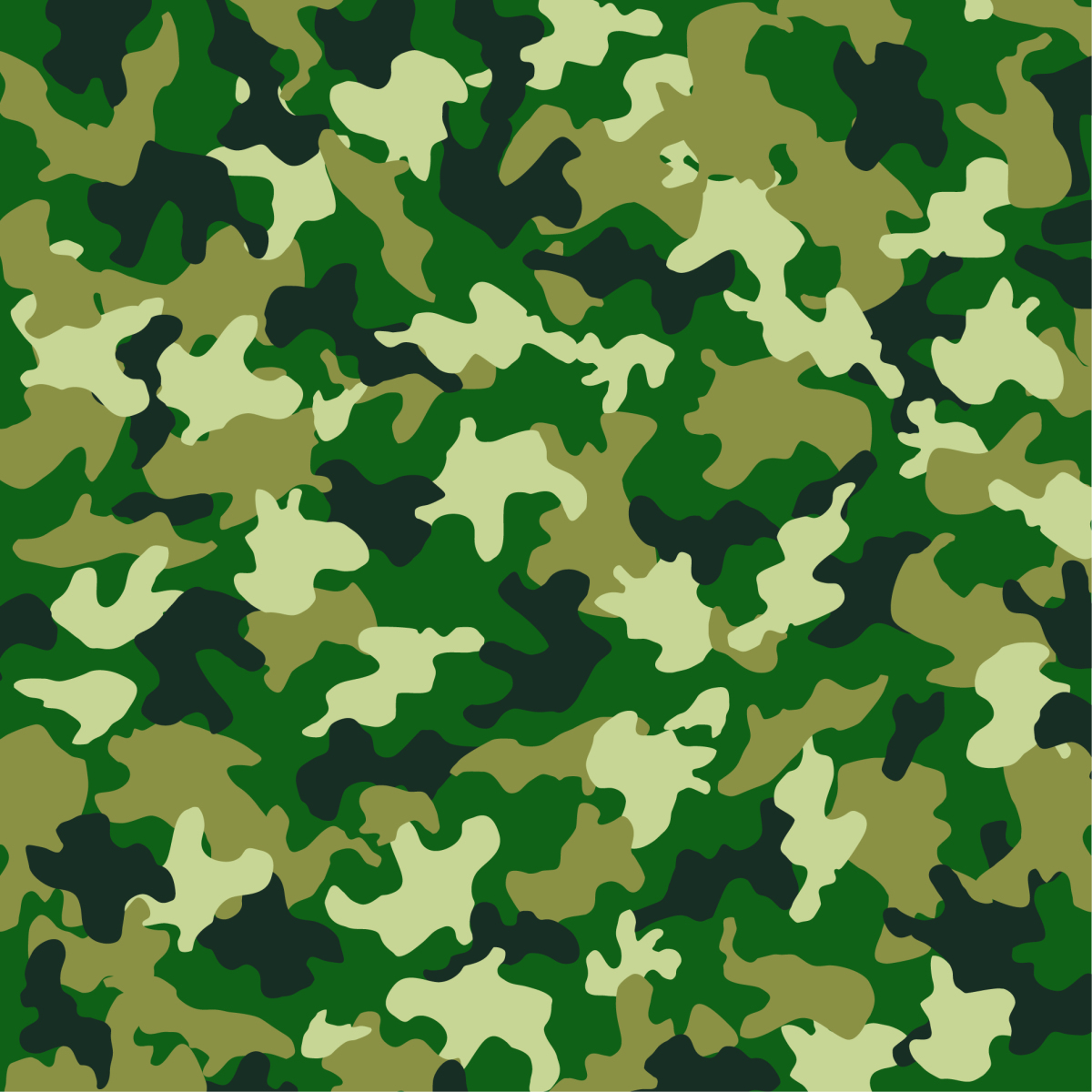 Муниципальное автономное образовательное учреждение дополнительного образования Центр развития творчества детей и юношества Каменского района Пензенской области
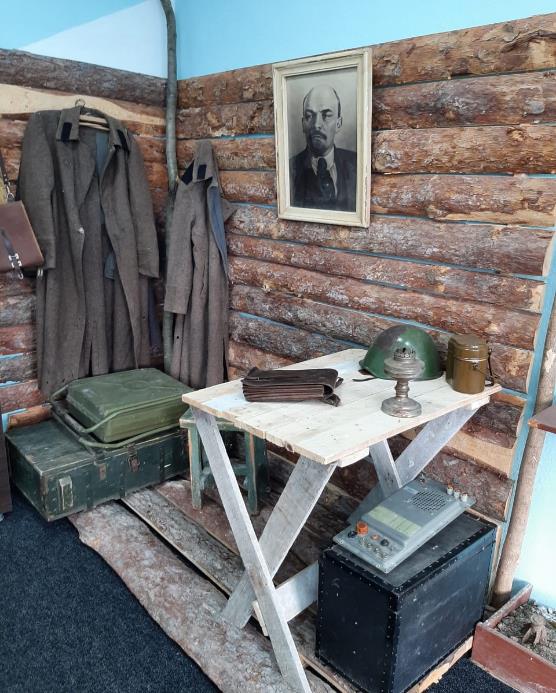 МУЗЕЙ
Великой 
Отечественной 
войны
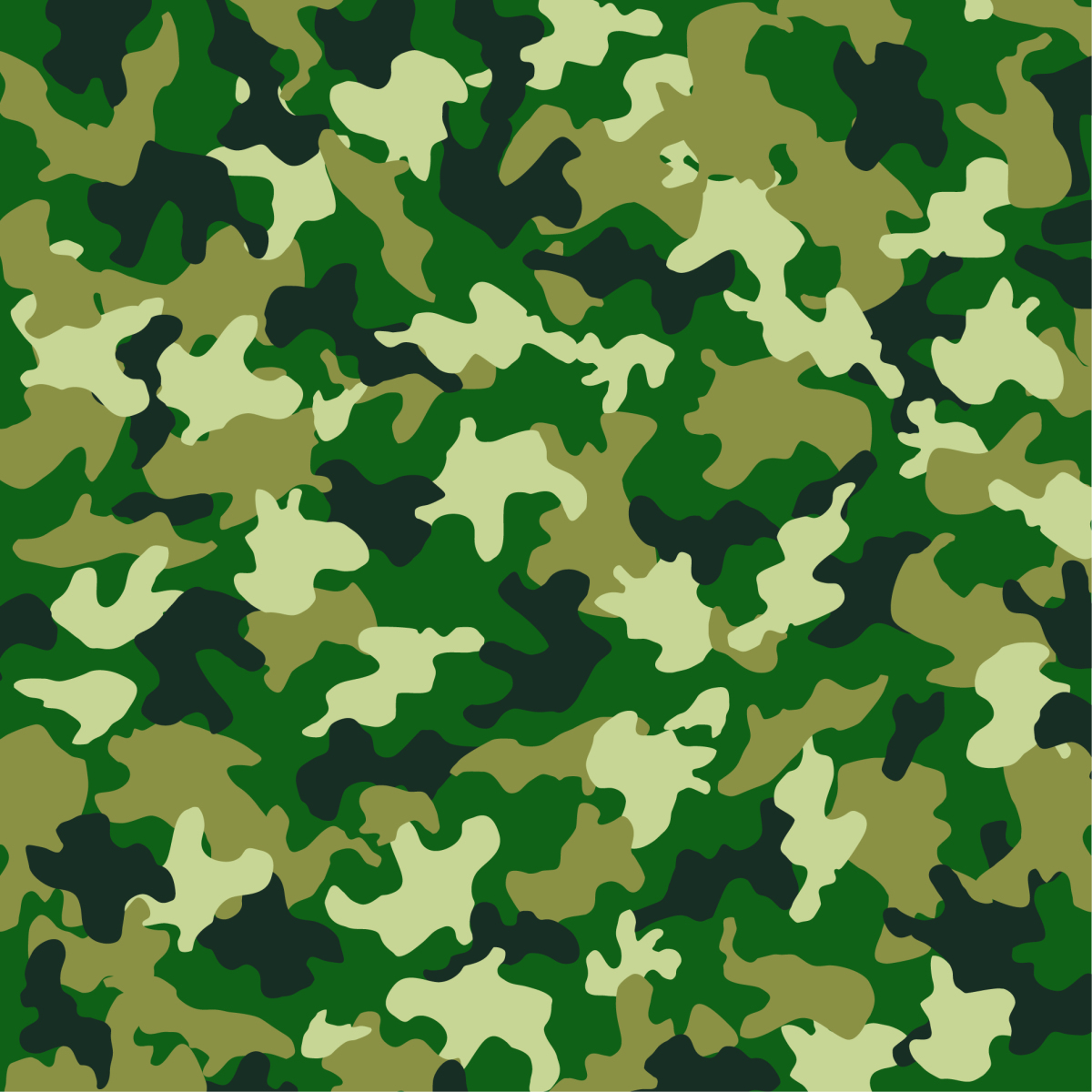 Открытие музея май 2020 г.
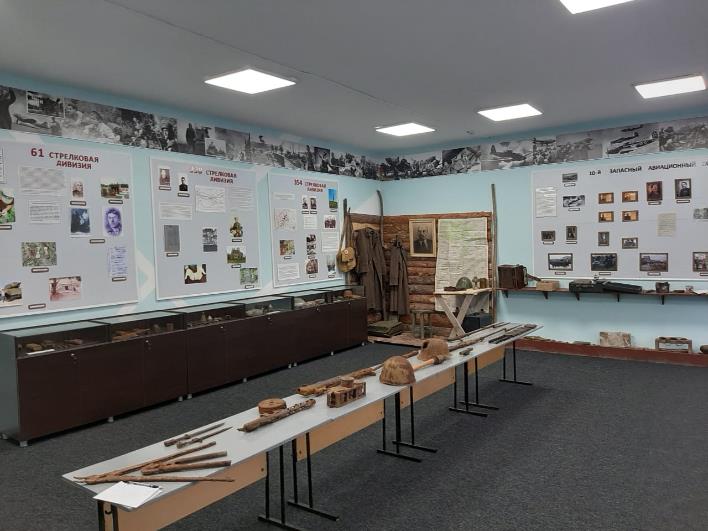 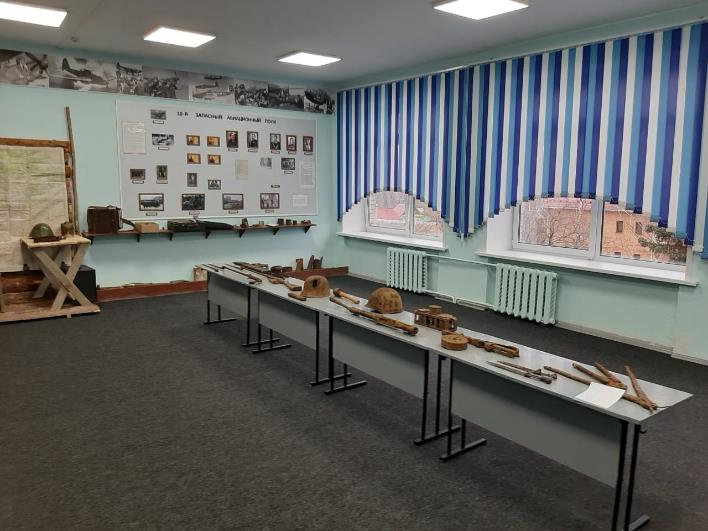 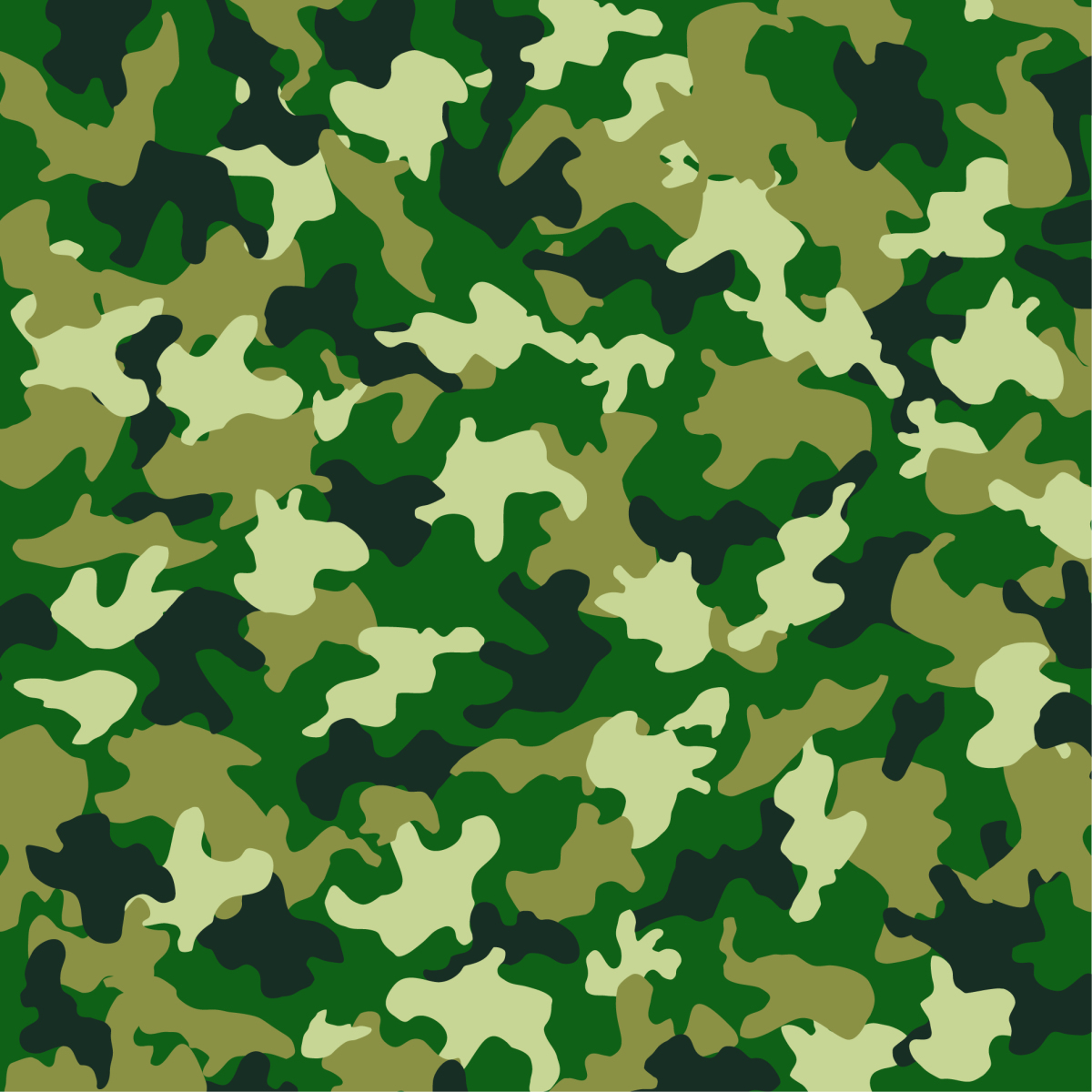 Передвижная выставка
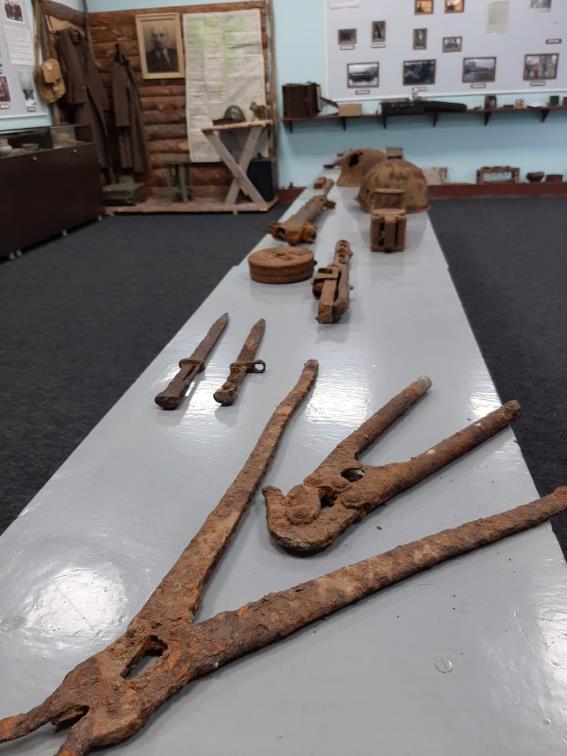 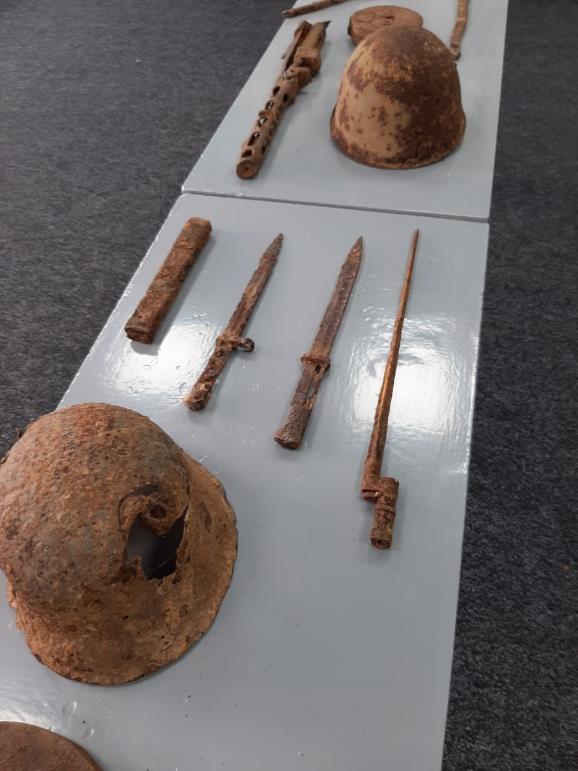 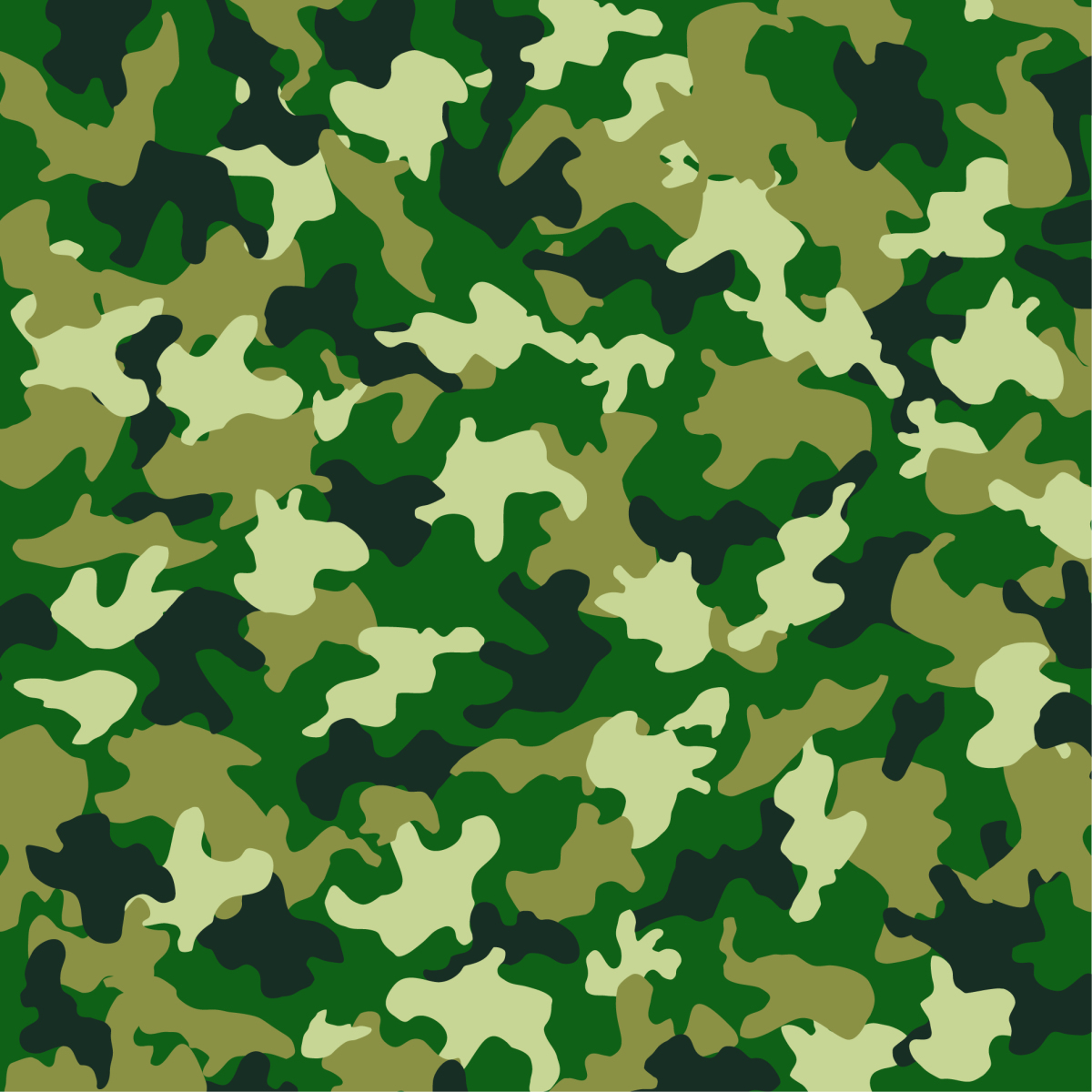 По следам Пензенских дивизий…
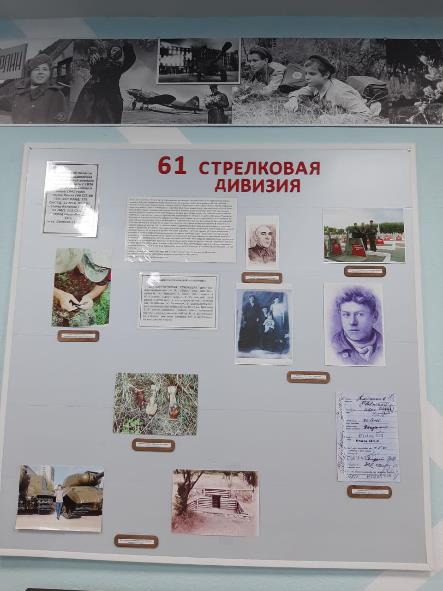 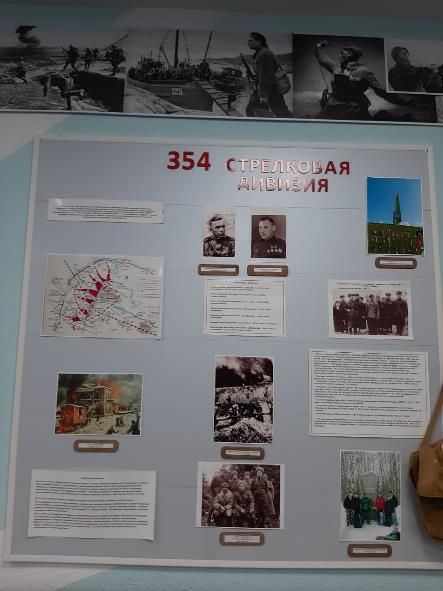 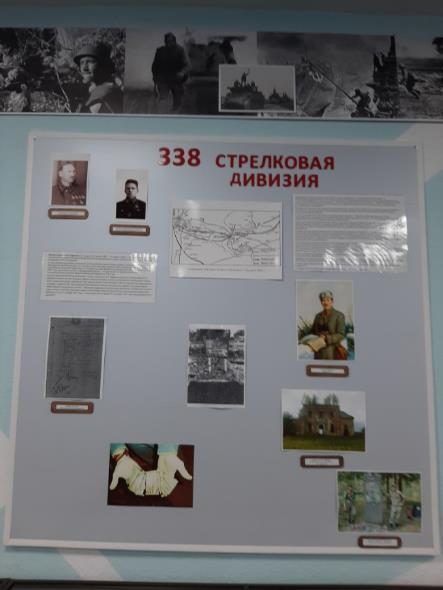 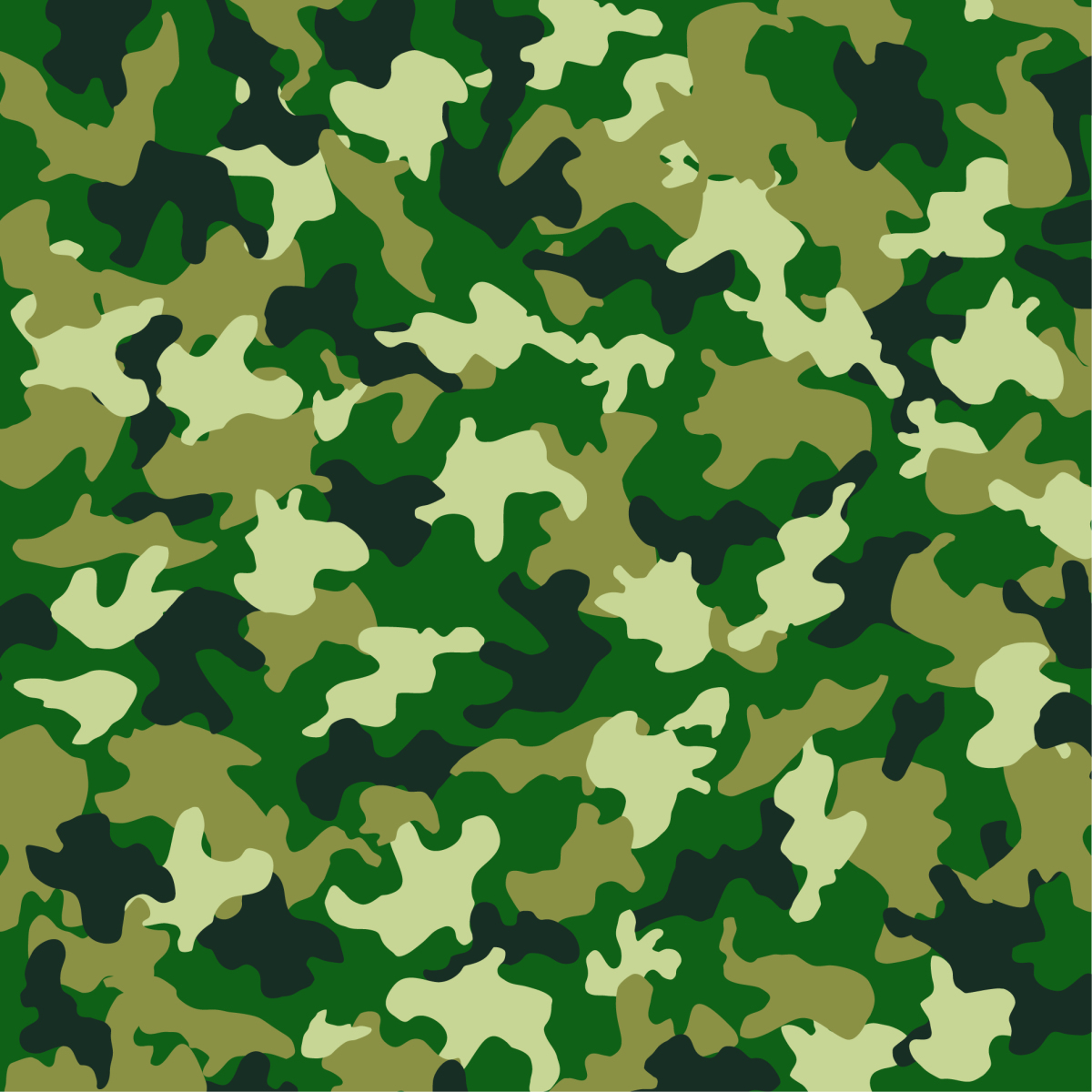 10-й запасный авиационный полк
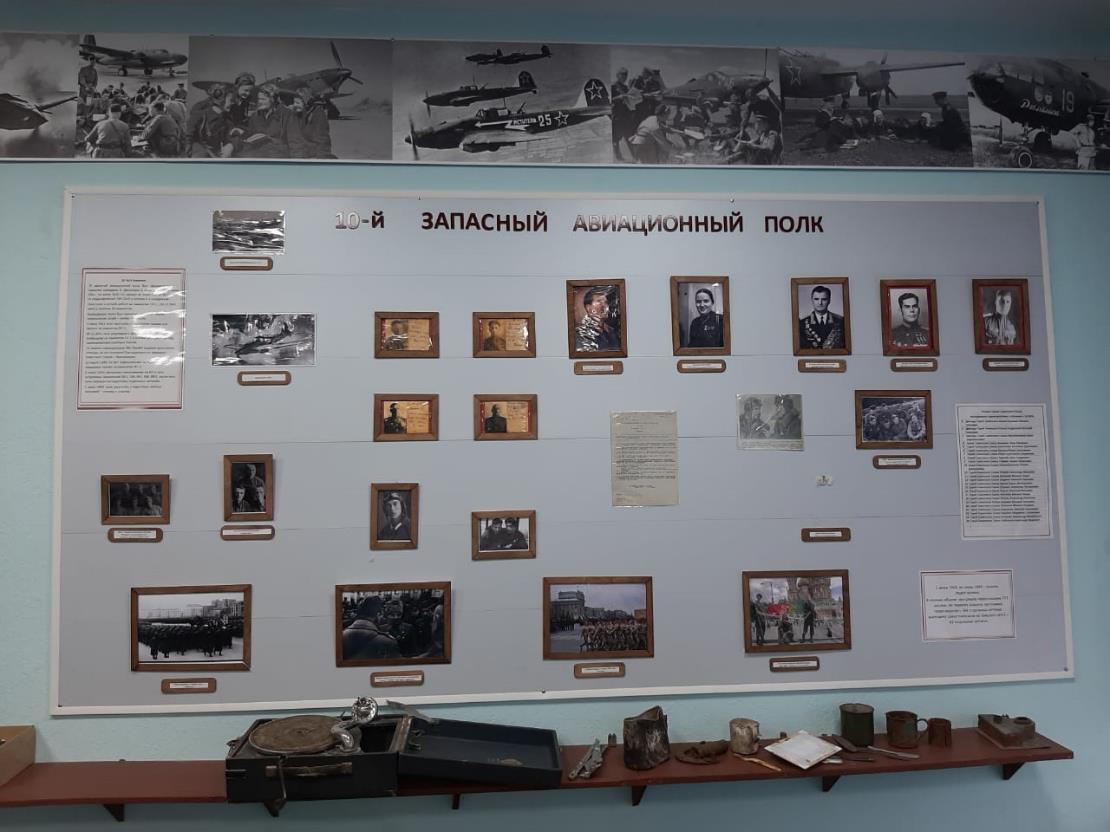 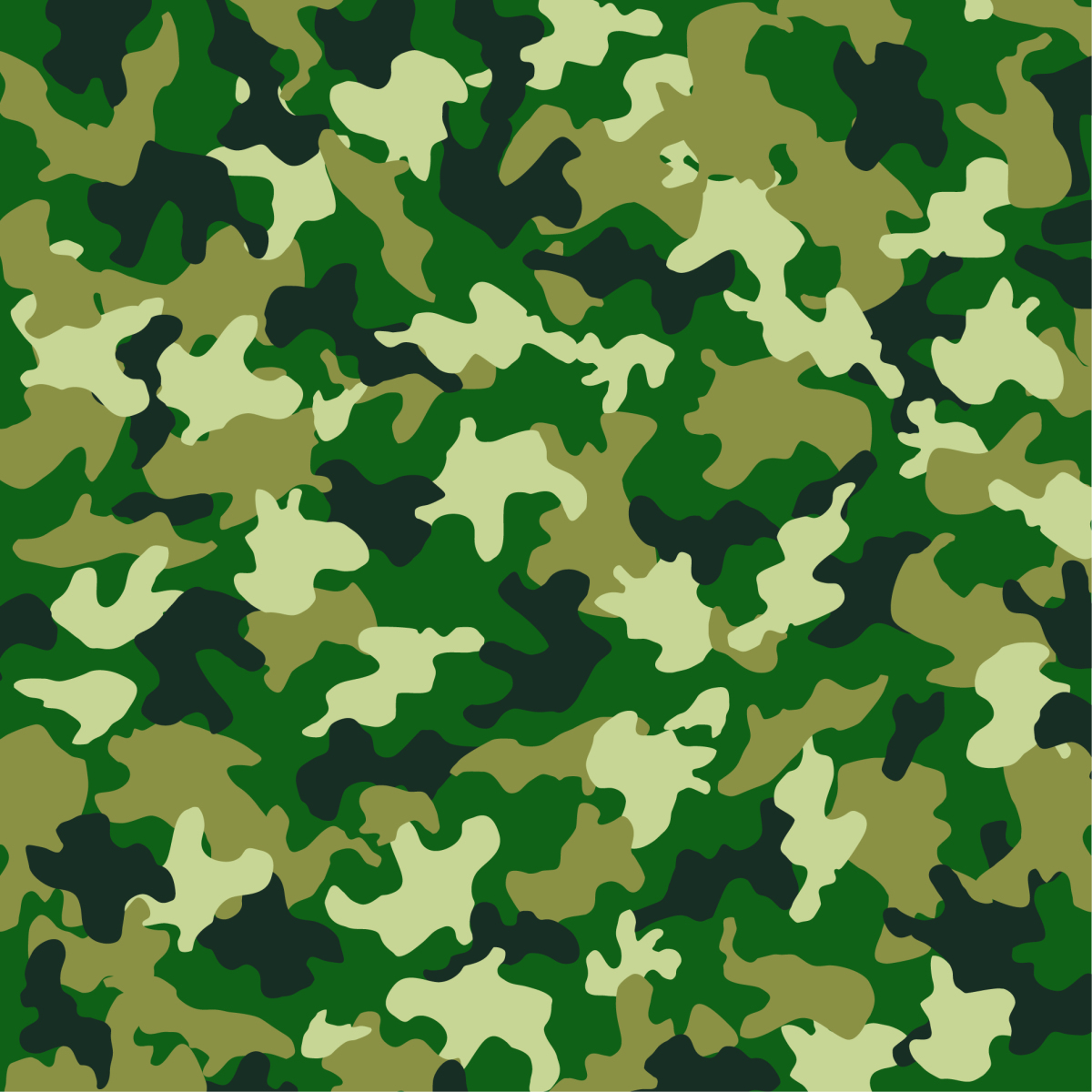 Инсталляция землянки
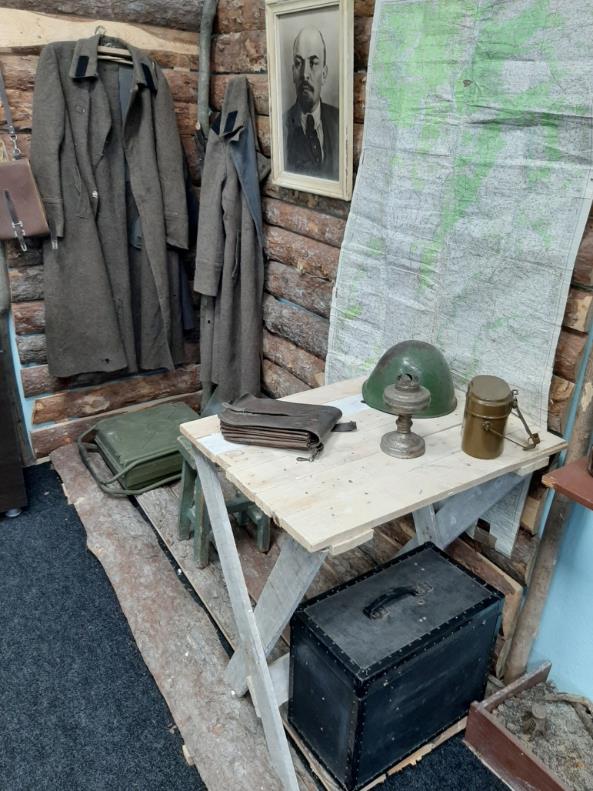 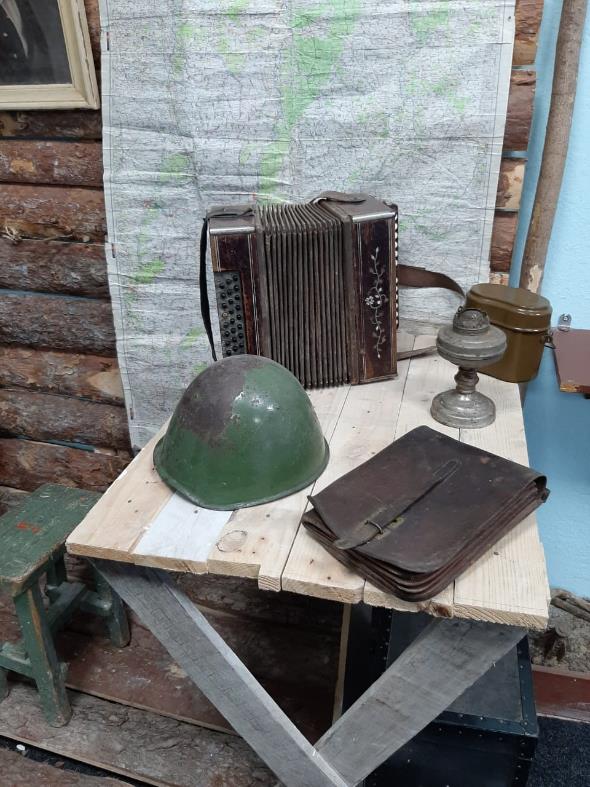 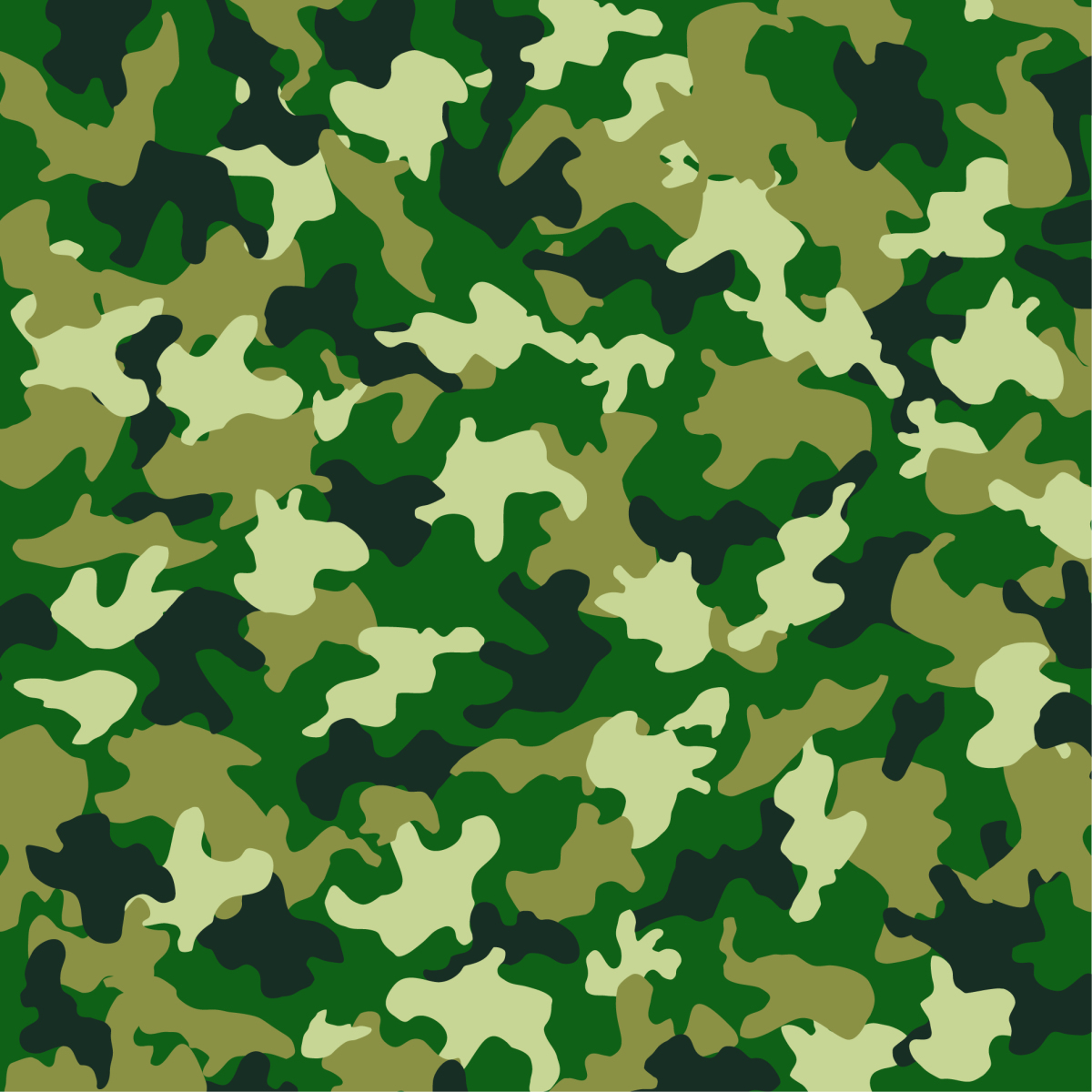 Герои земли Каменской
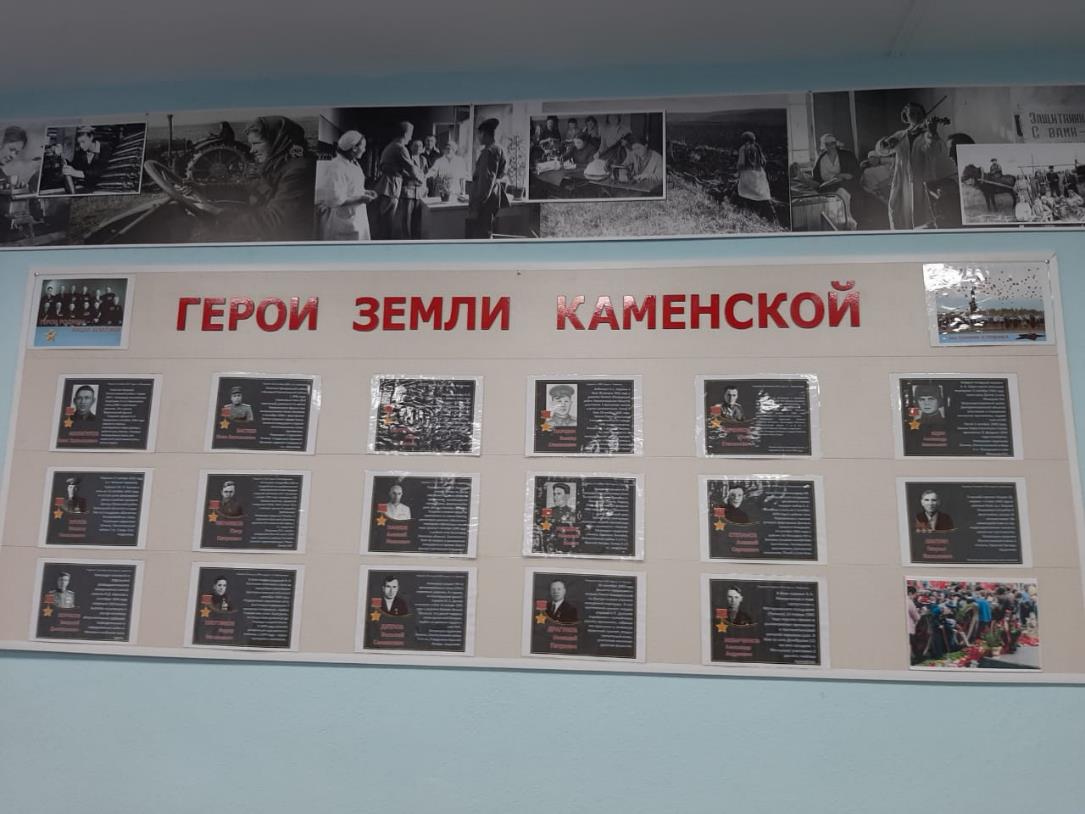 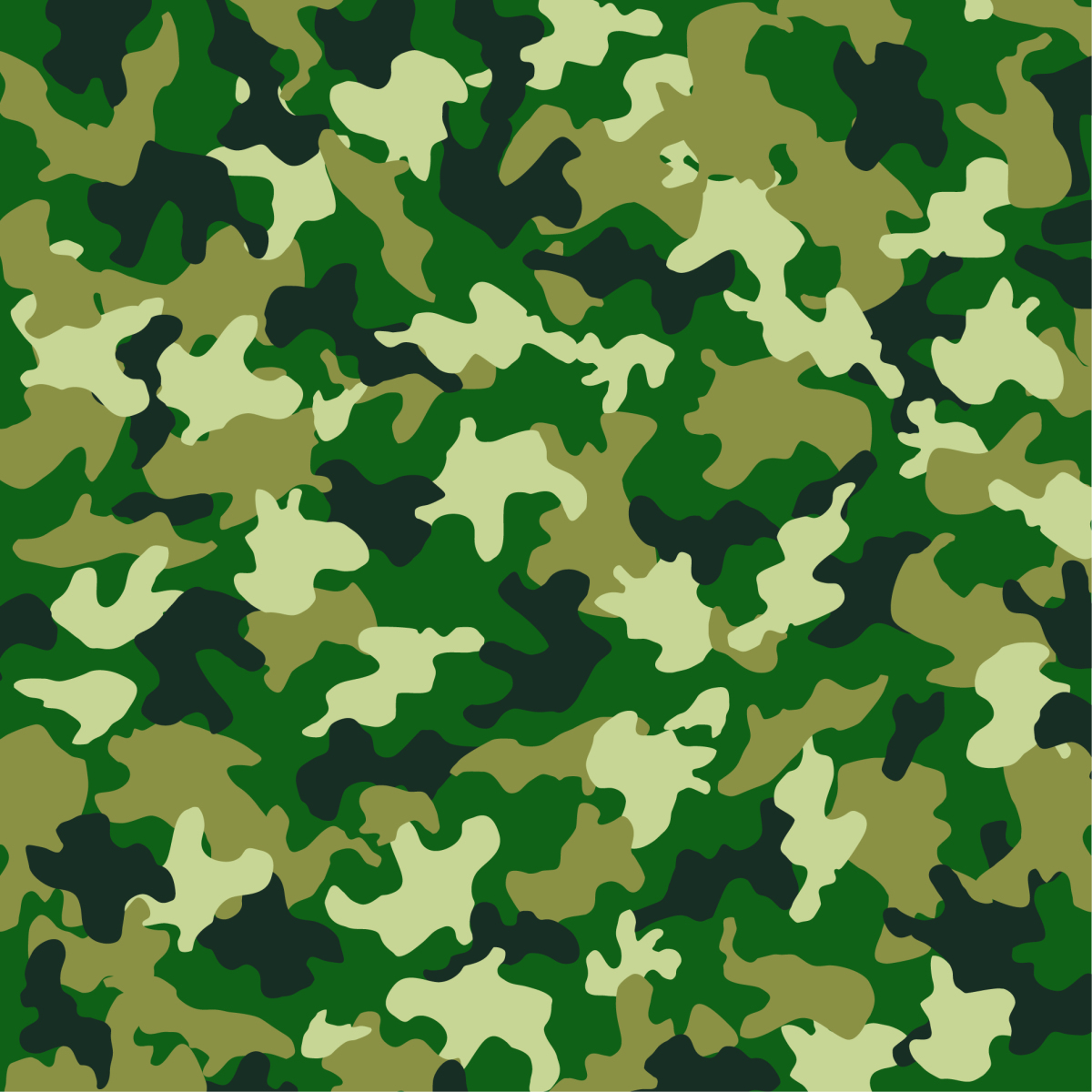 Выставочная работа музея
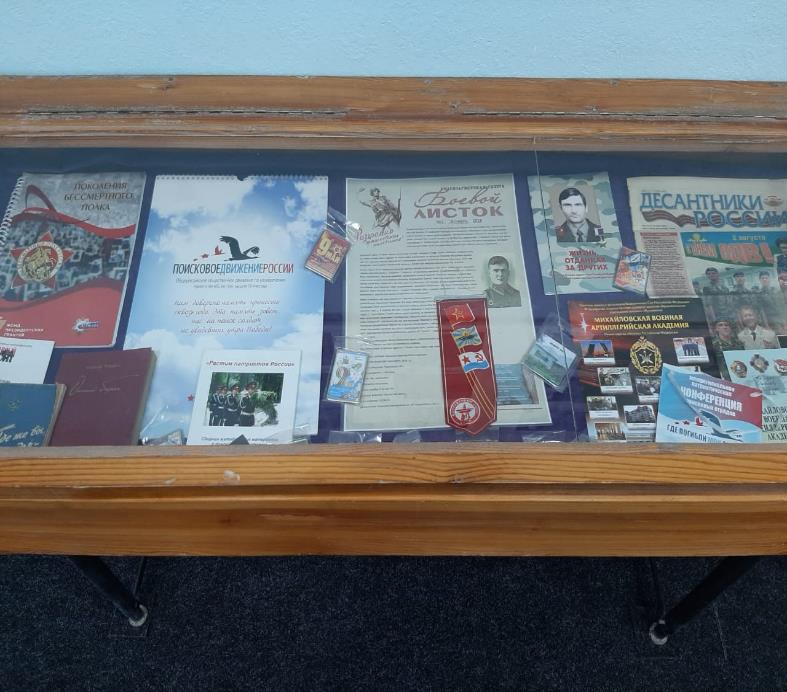 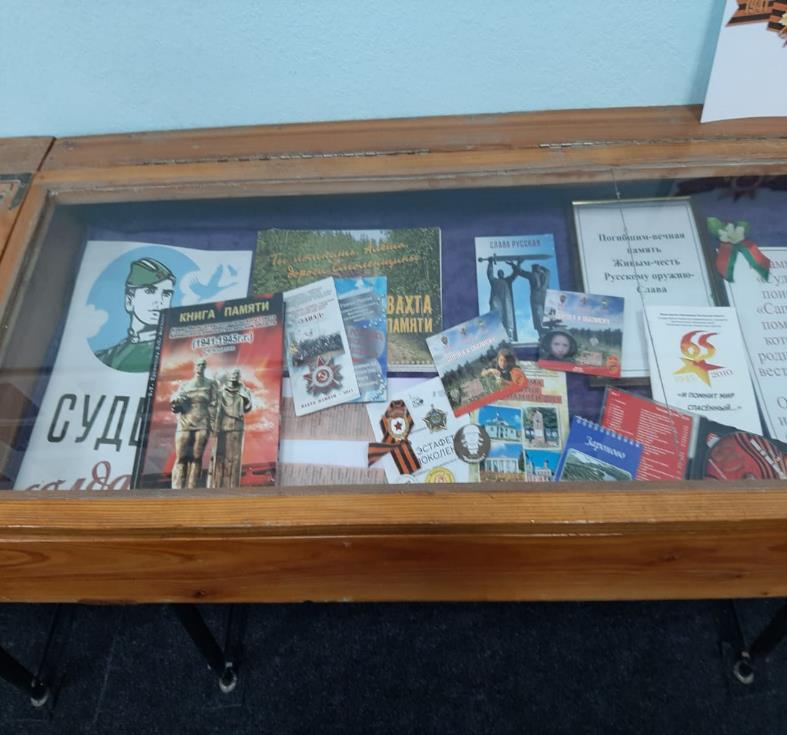 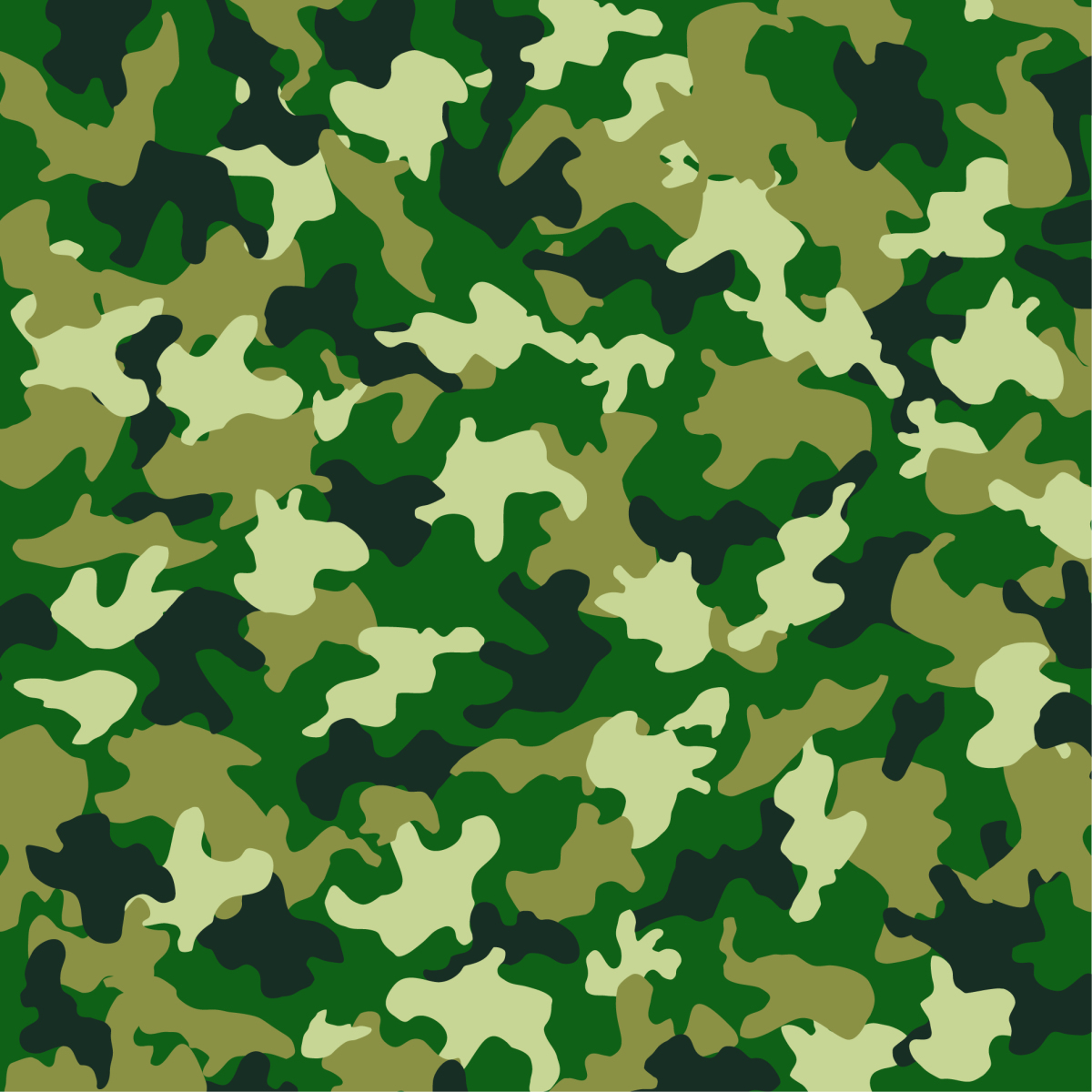 Основная экспозиция музея
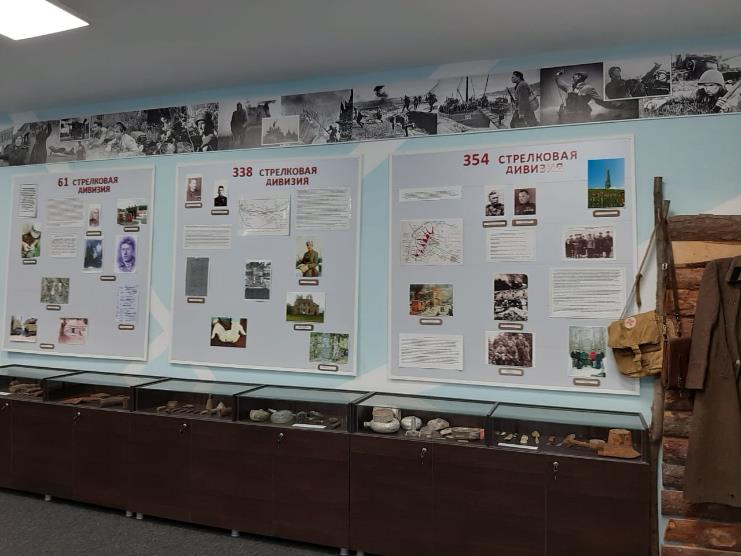 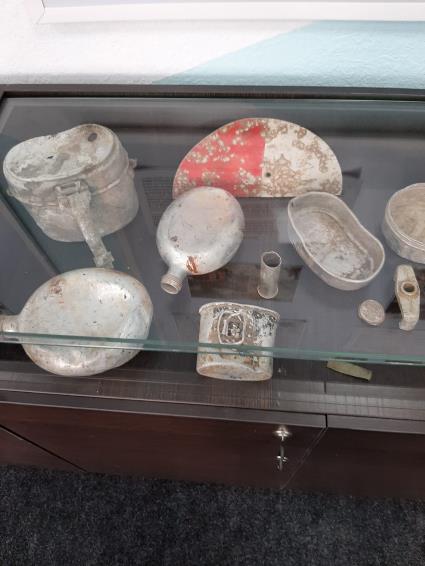 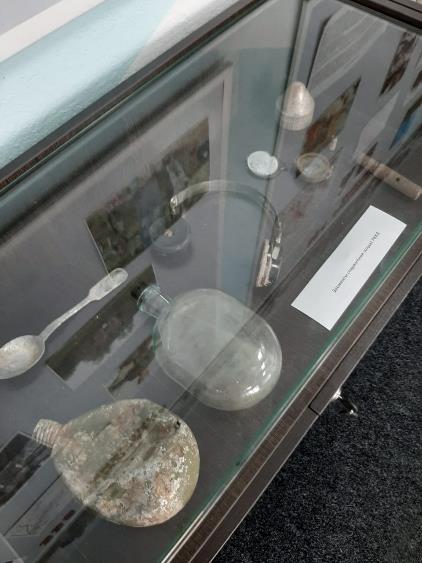 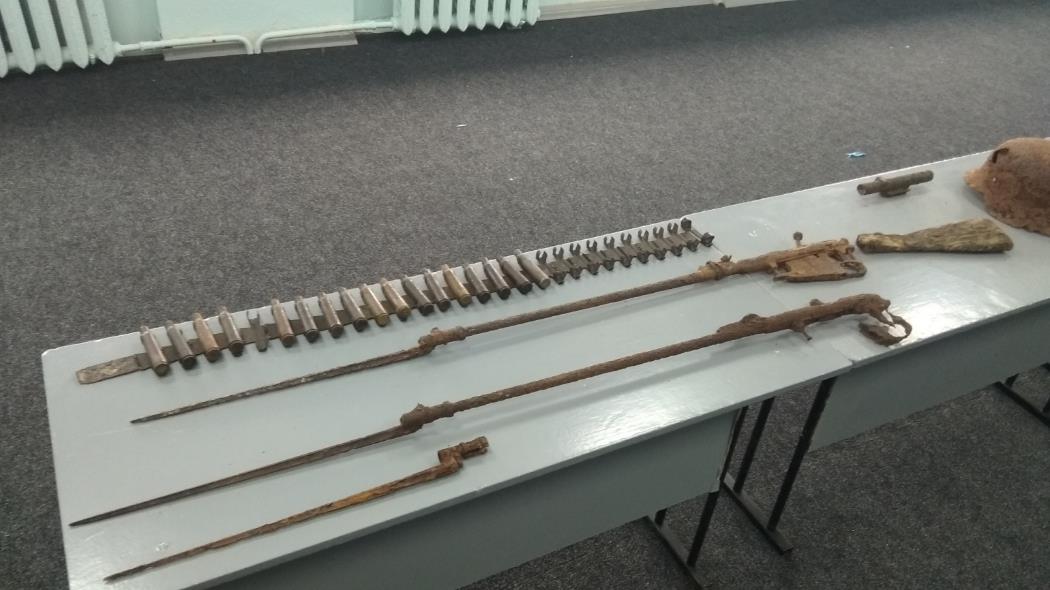 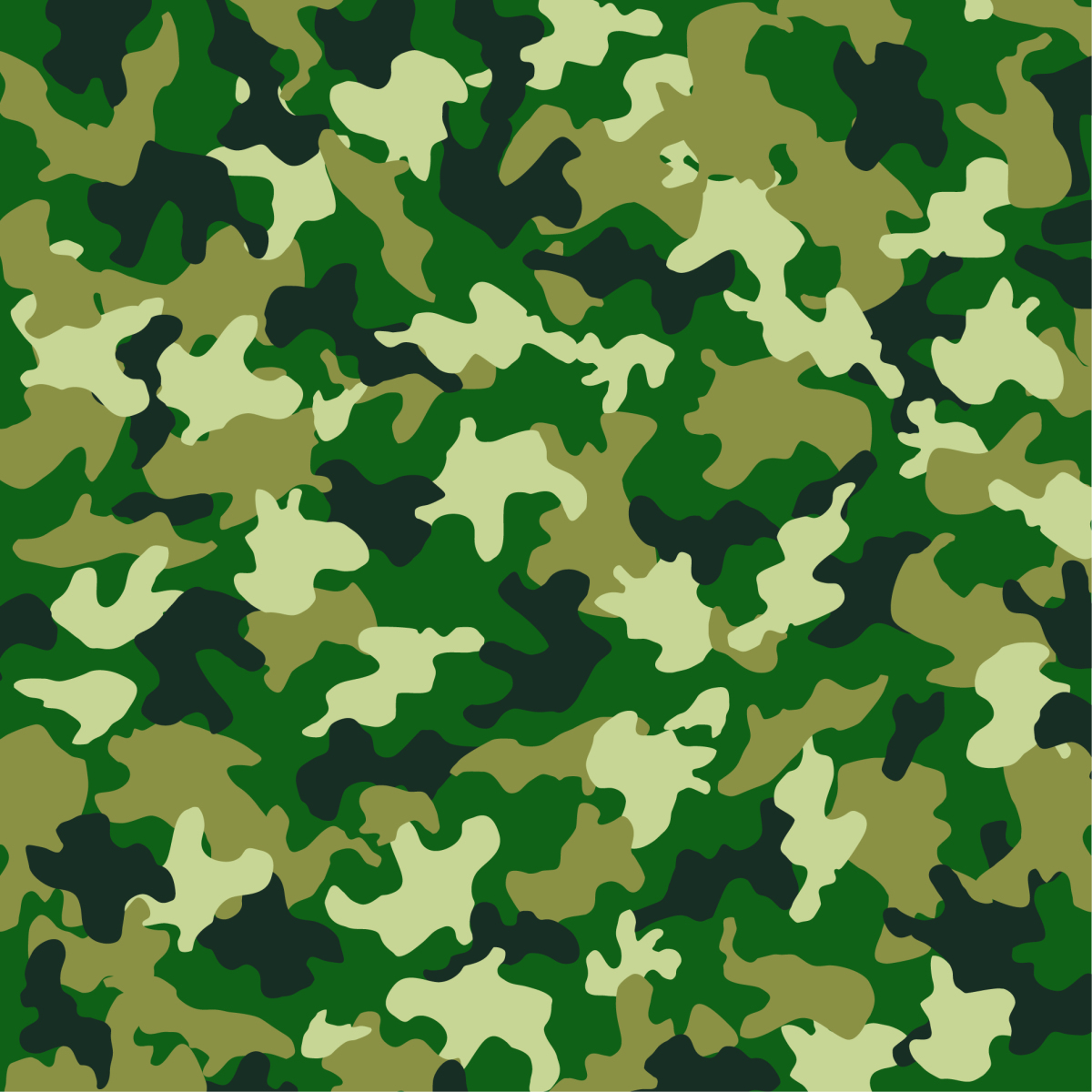 Экскурсии по музею
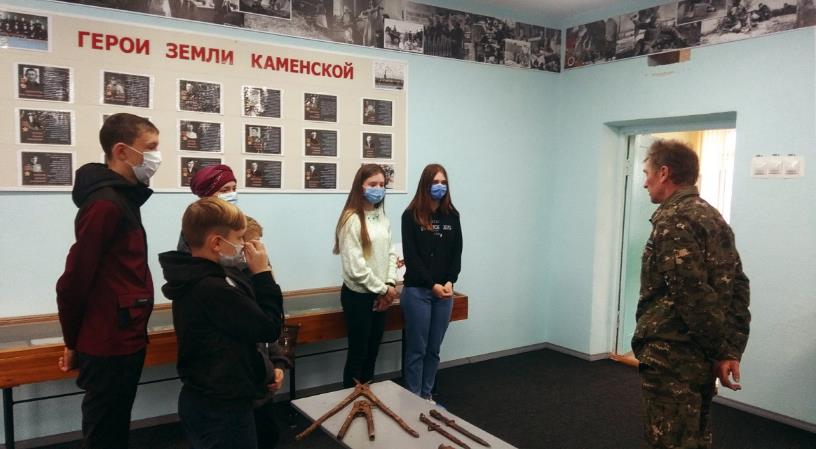 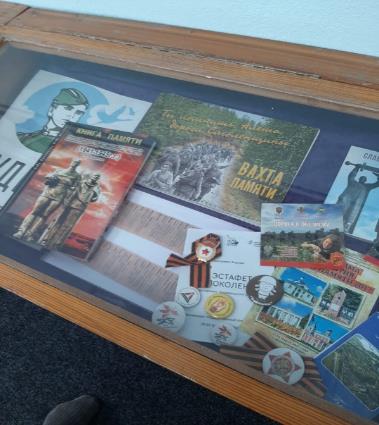 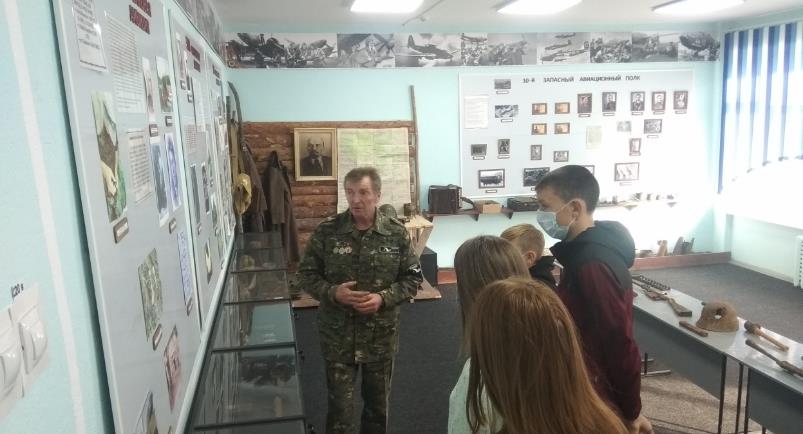 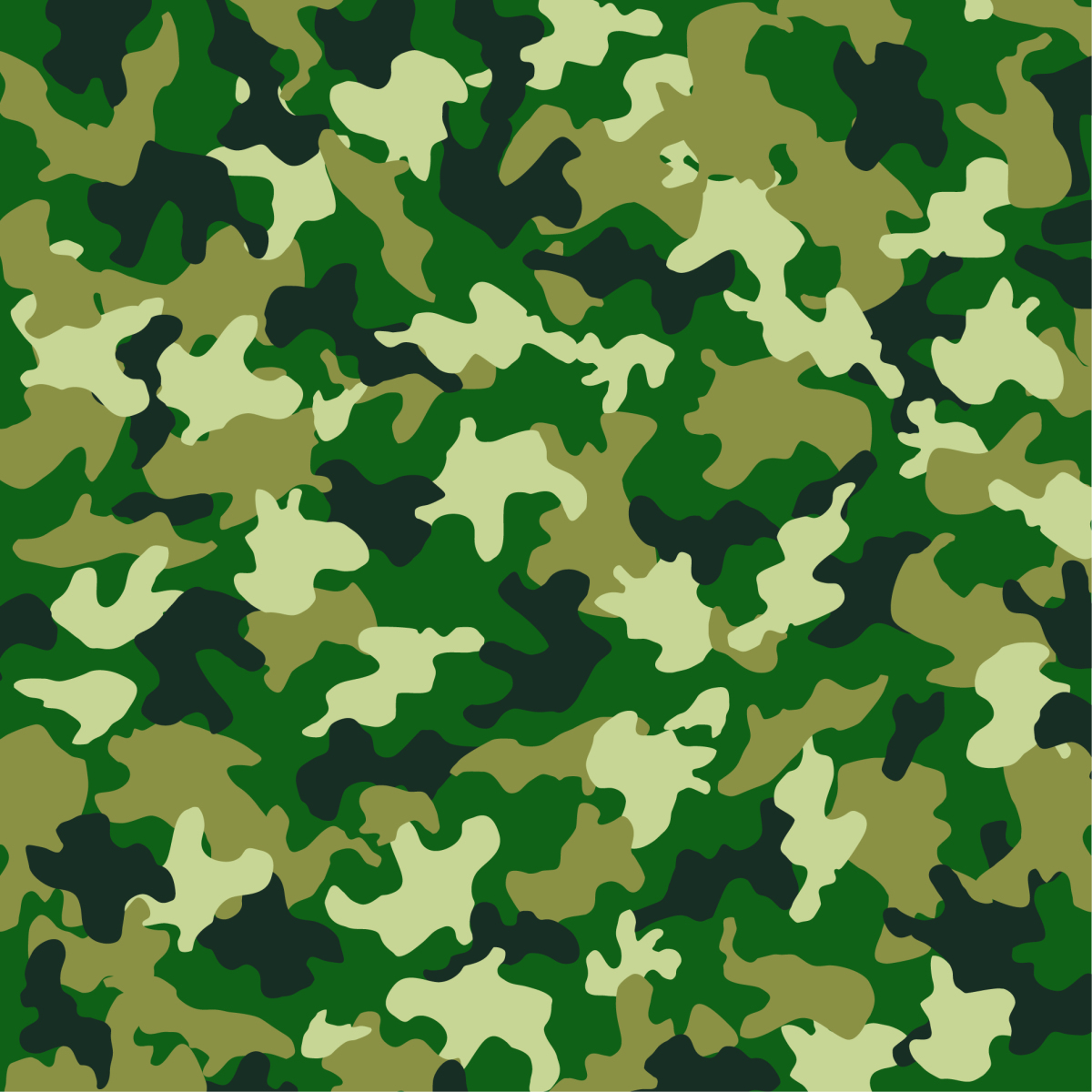 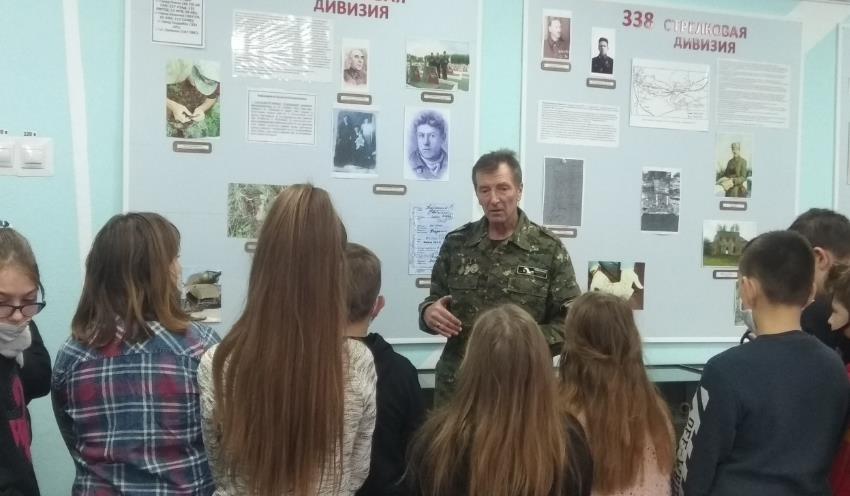 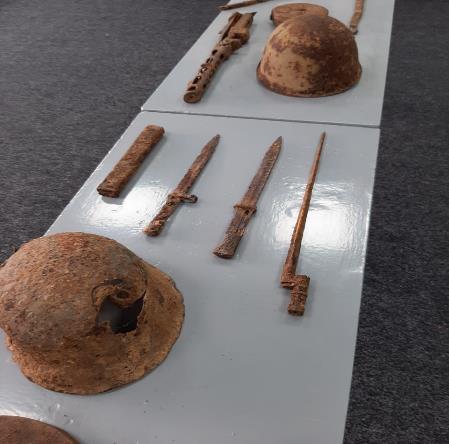 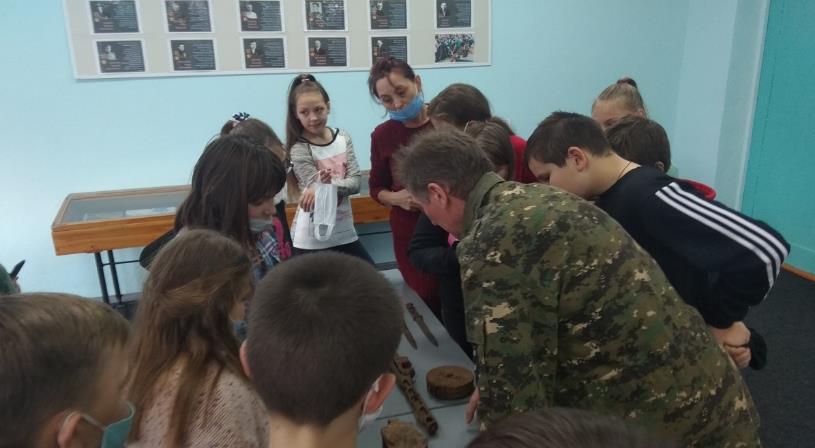 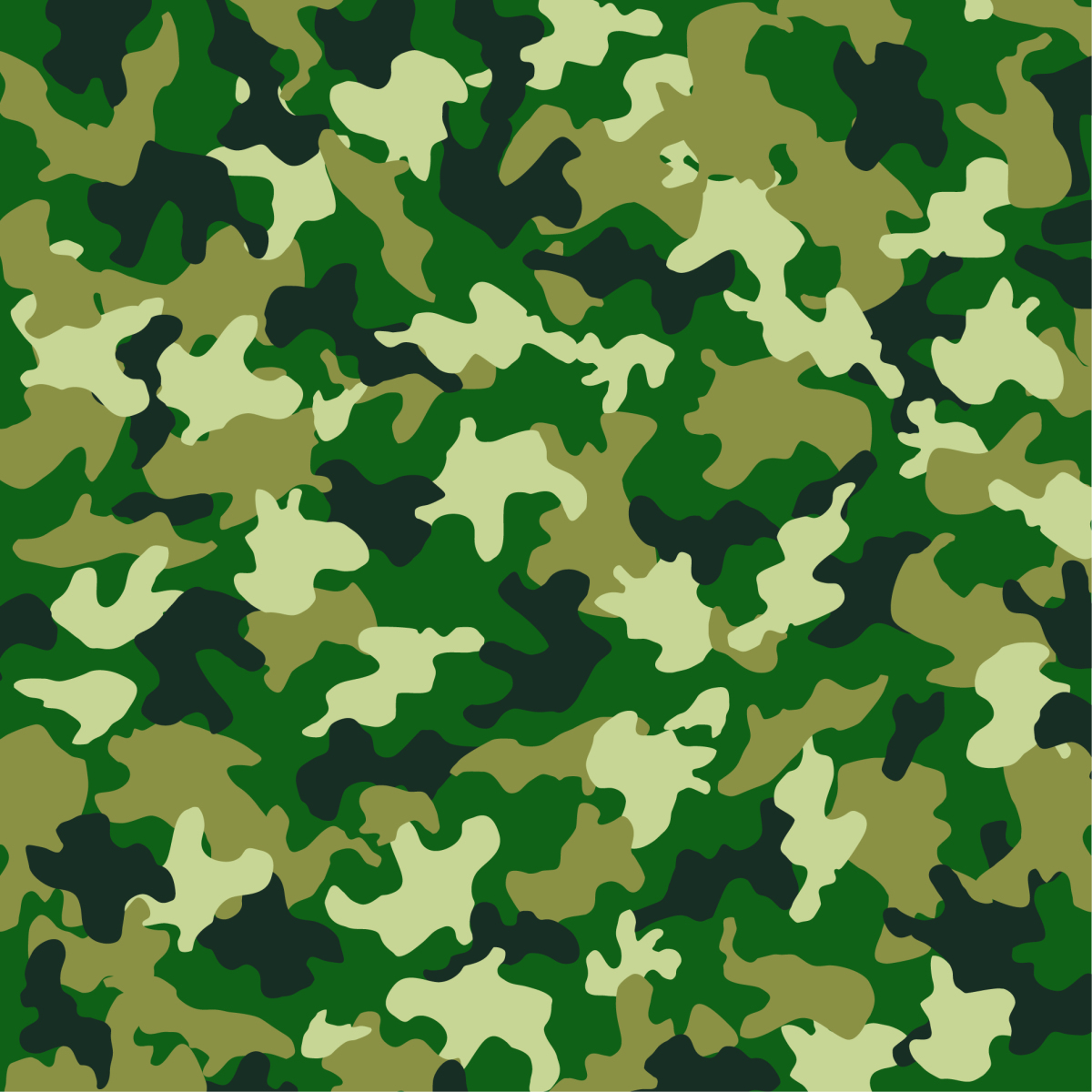 «Мы памяти верны…»
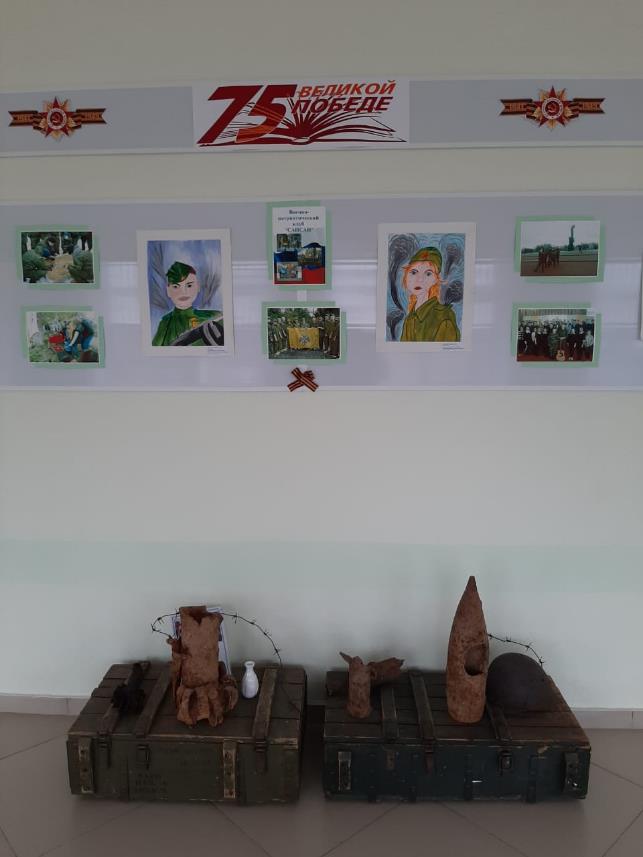 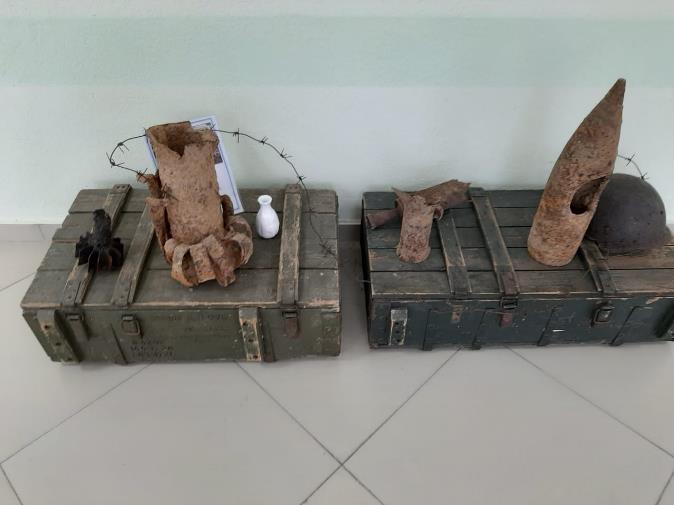